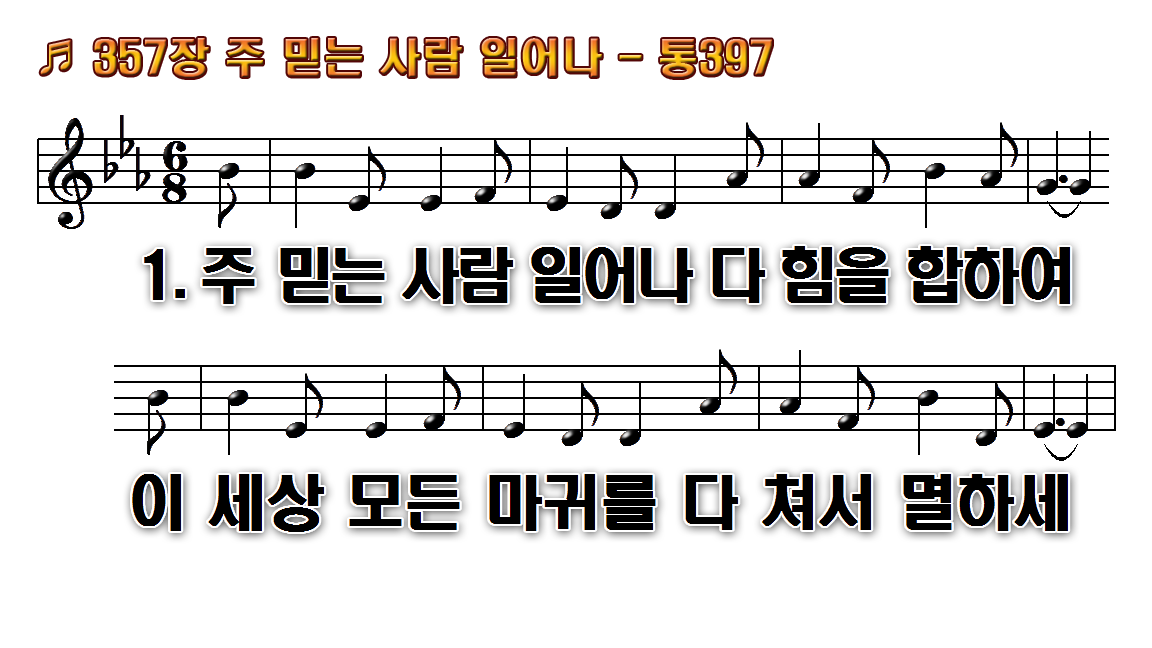 1.주 믿는 사람 일어나 다 힘을
2.온 인류 마귀 궤휼로 큰 죄에
3.끝까지 이긴 자에게 흰옷을
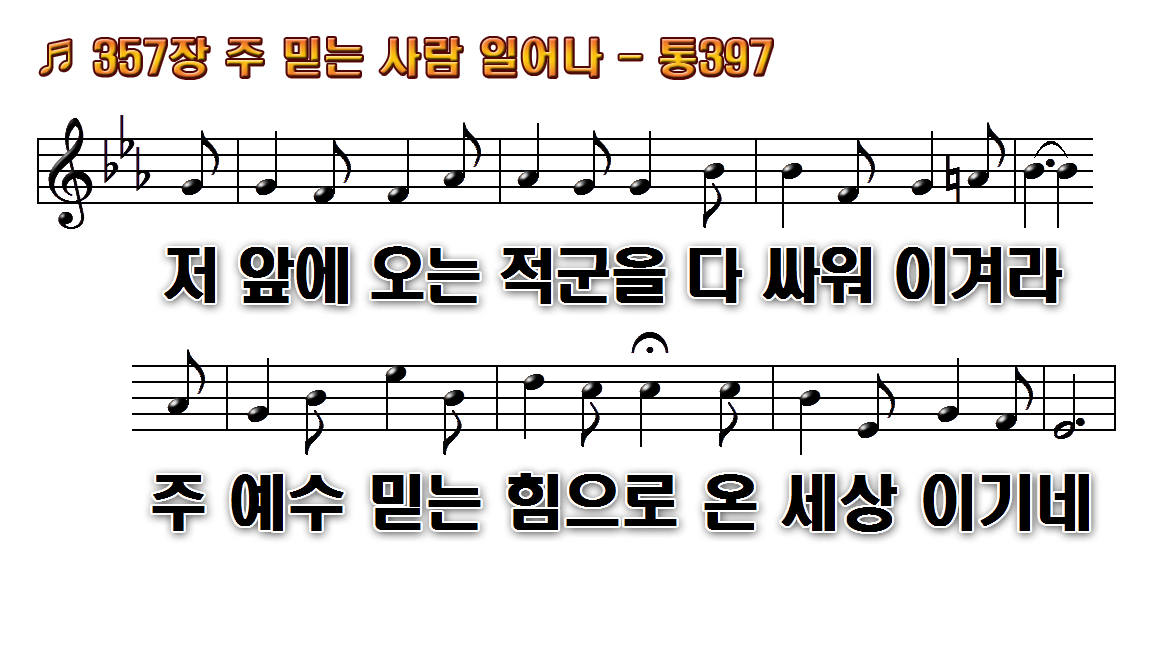 1.주 믿는 사람 일어나 다 힘을
2.온 인류 마귀 궤휼로 큰 죄에
3.끝까지 이긴 자에게 흰옷을
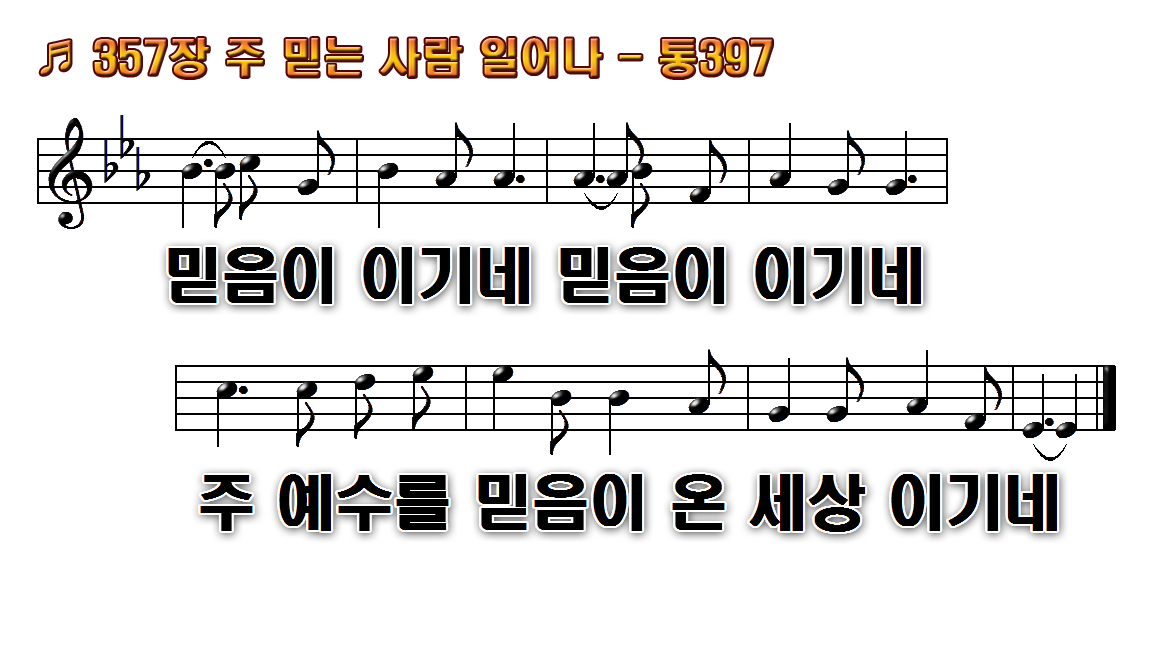 1.주 믿는 사람 일어나 다 힘을
2.온 인류 마귀 궤휼로 큰 죄에
3.끝까지 이긴 자에게 흰옷을
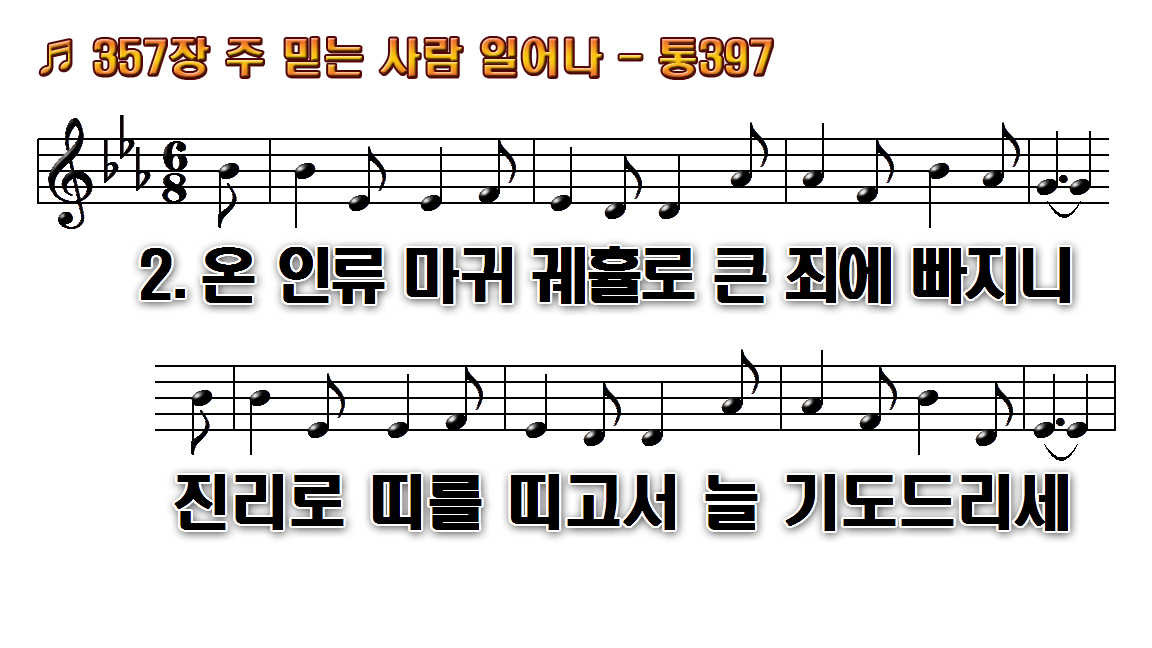 1.주 믿는 사람 일어나 다 힘을
2.온 인류 마귀 궤휼로 큰 죄에
3.끝까지 이긴 자에게 흰옷을
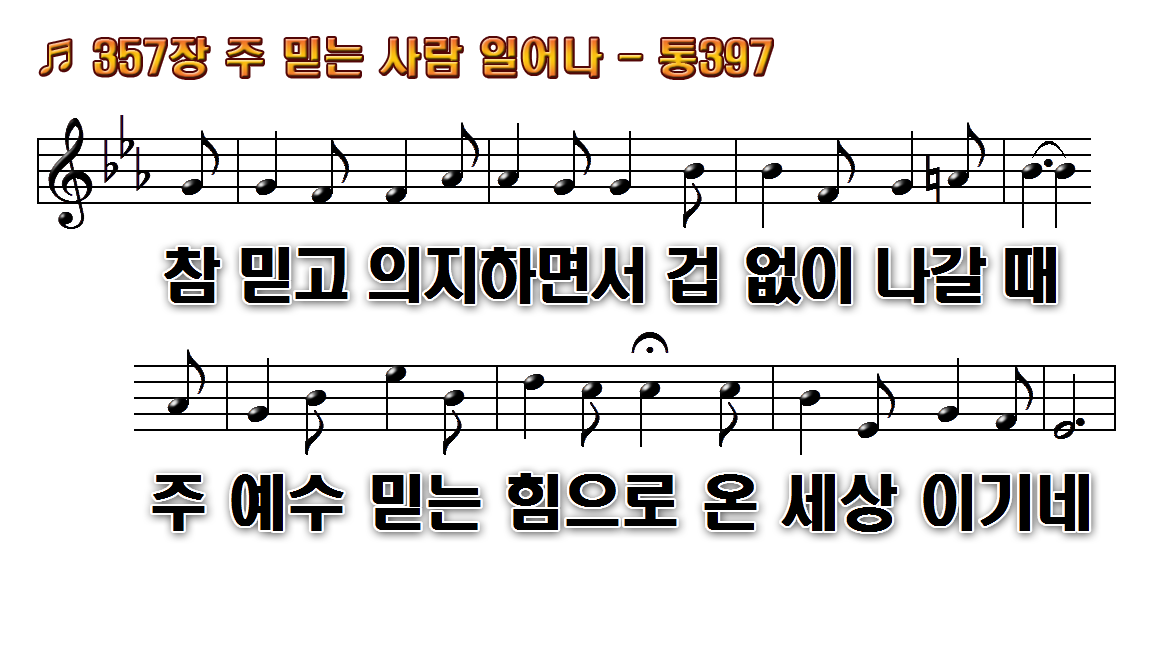 1.주 믿는 사람 일어나 다 힘을
2.온 인류 마귀 궤휼로 큰 죄에
3.끝까지 이긴 자에게 흰옷을
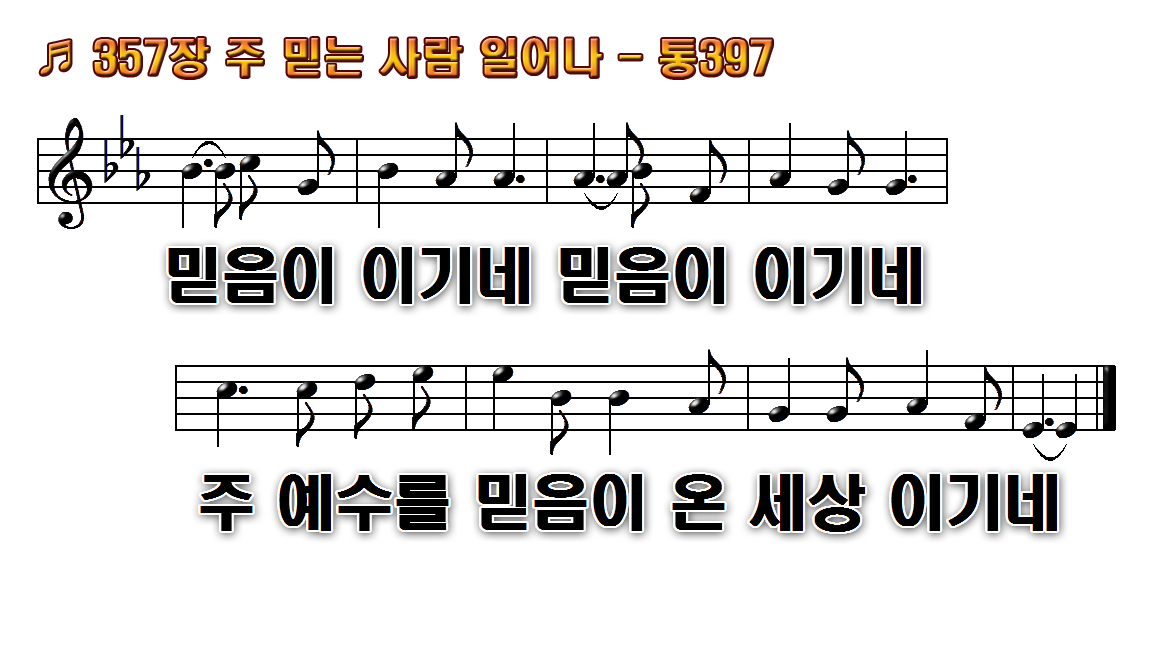 1.주 믿는 사람 일어나 다 힘을
2.온 인류 마귀 궤휼로 큰 죄에
3.끝까지 이긴 자에게 흰옷을
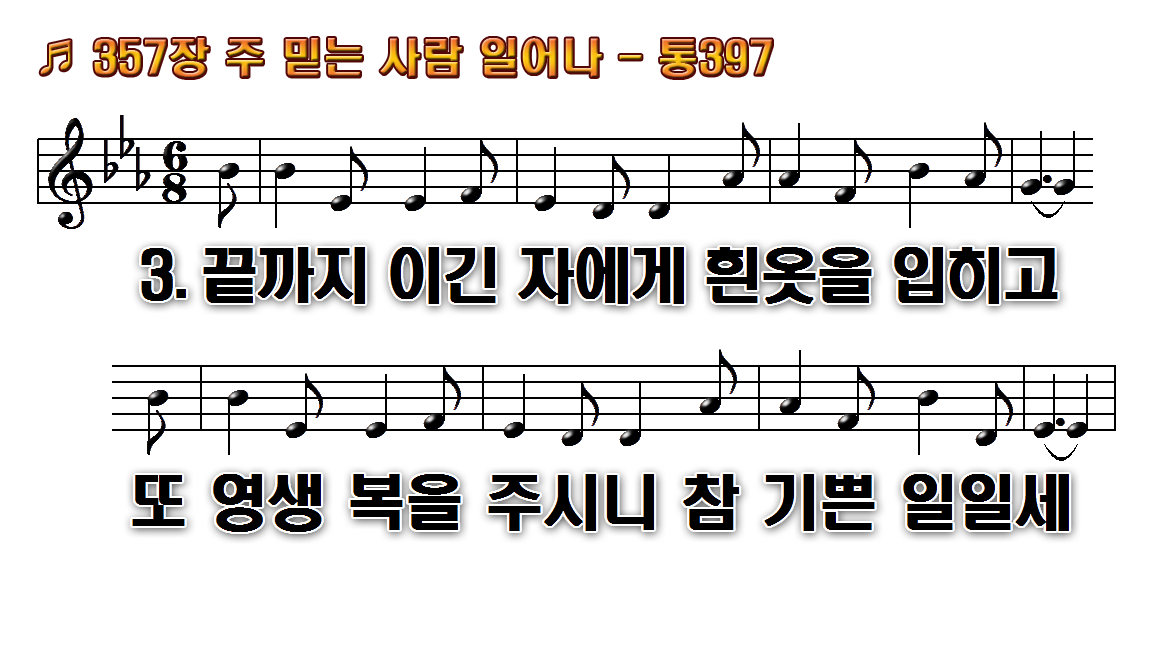 1.주 믿는 사람 일어나 다 힘을
2.온 인류 마귀 궤휼로 큰 죄에
3.끝까지 이긴 자에게 흰옷을
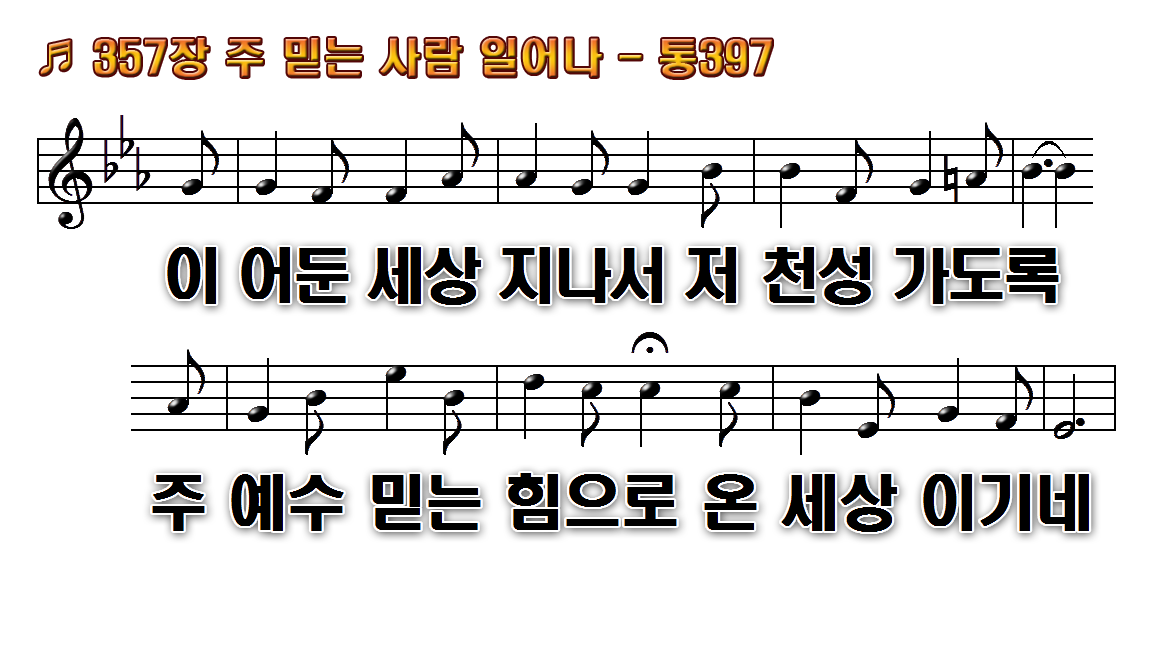 1.주 믿는 사람 일어나 다 힘을
2.온 인류 마귀 궤휼로 큰 죄에
3.끝까지 이긴 자에게 흰옷을
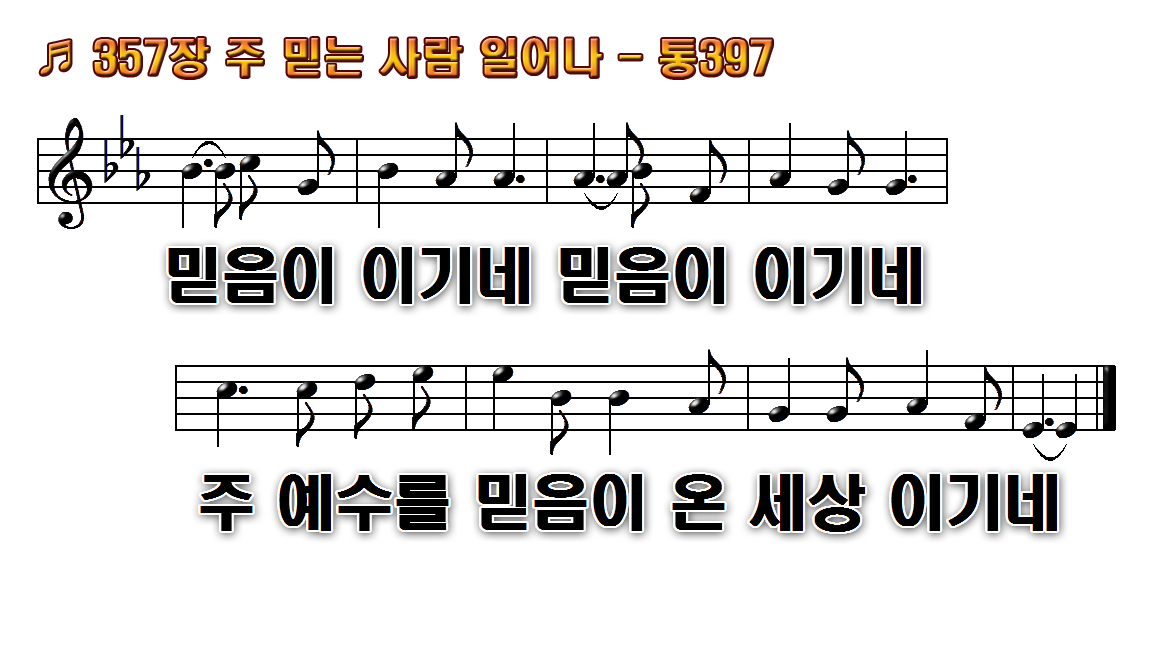 1.주 믿는 사람 일어나 다 힘을
2.온 인류 마귀 궤휼로 큰 죄에
3.끝까지 이긴 자에게 흰옷을
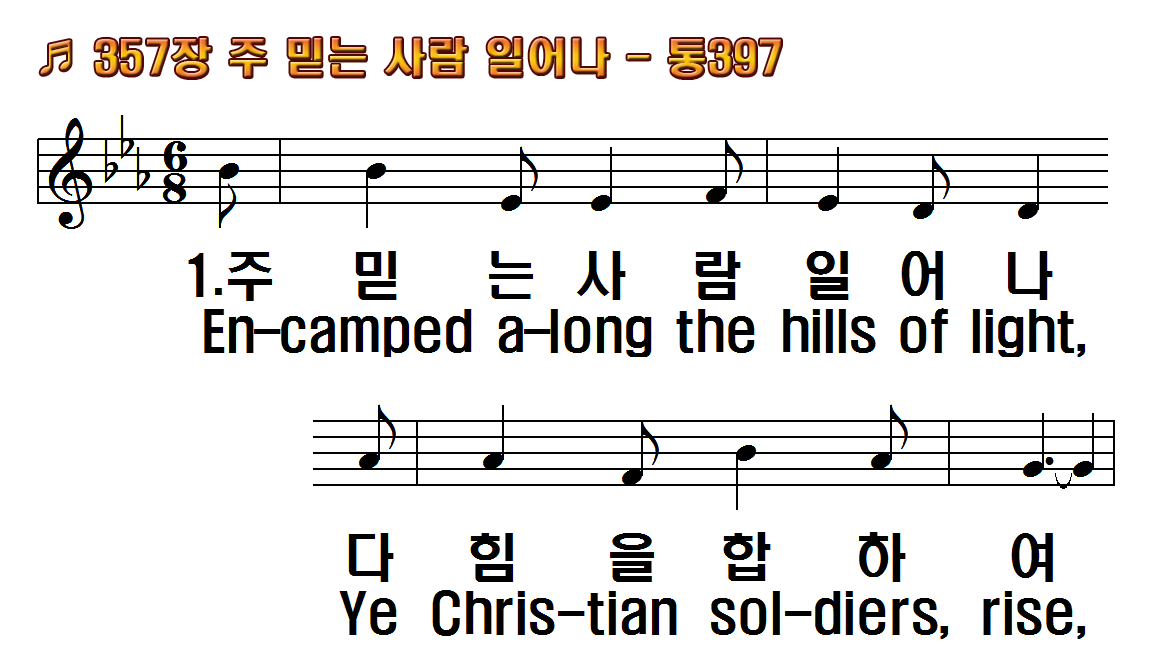 1.주 믿는 사람 일어나
2.온 인류 마귀 궤휼로
3.끝까지 이긴 자에게
후.믿음이 이기네 믿음이 이기네
1.Encamped along the hills of
2.On ev'ry hand the foe we
3.To him that overcomes the
R.Faith is the victory! Faith is
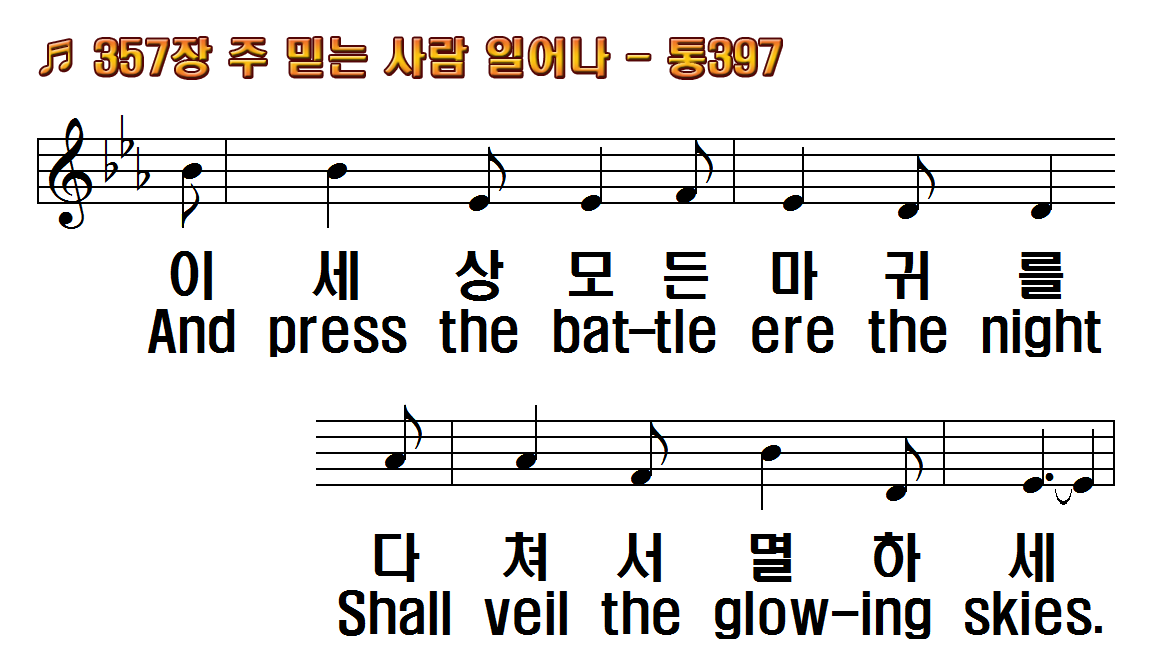 1.주 믿는 사람 일어나
2.온 인류 마귀 궤휼로
3.끝까지 이긴 자에게
후.믿음이 이기네 믿음이 이기네
1.Encamped along the hills of
2.On ev'ry hand the foe we
3.To him that overcomes the
R.Faith is the victory! Faith is
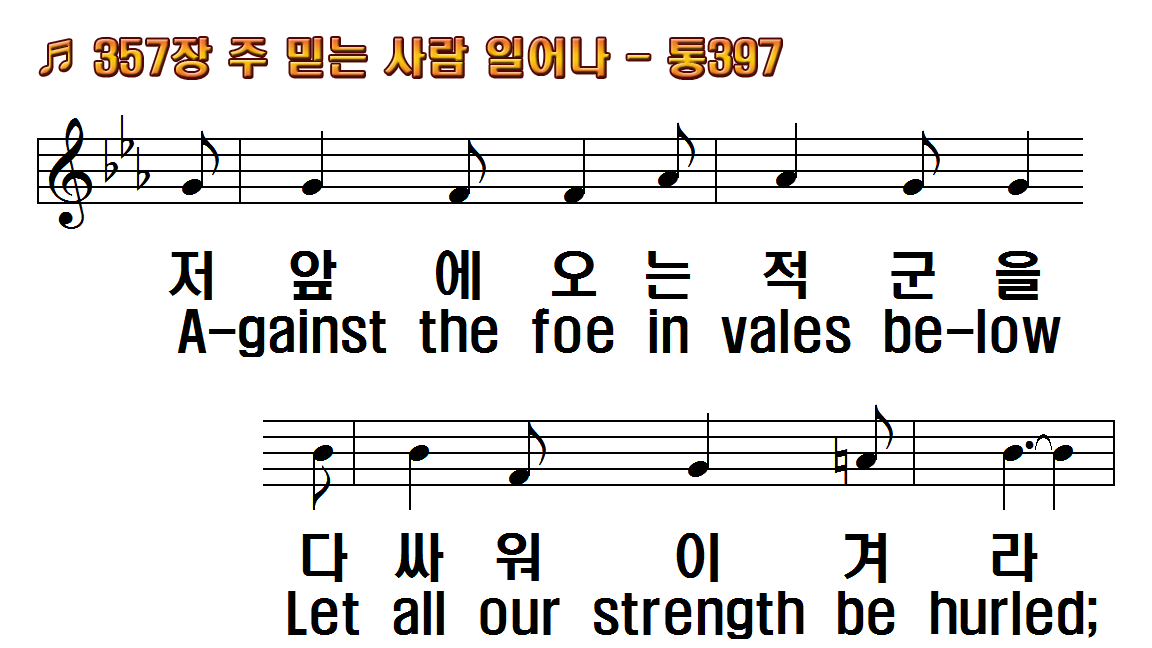 1.주 믿는 사람 일어나
2.온 인류 마귀 궤휼로
3.끝까지 이긴 자에게
후.믿음이 이기네 믿음이 이기네
1.Encamped along the hills of
2.On ev'ry hand the foe we
3.To him that overcomes the
R.Faith is the victory! Faith is
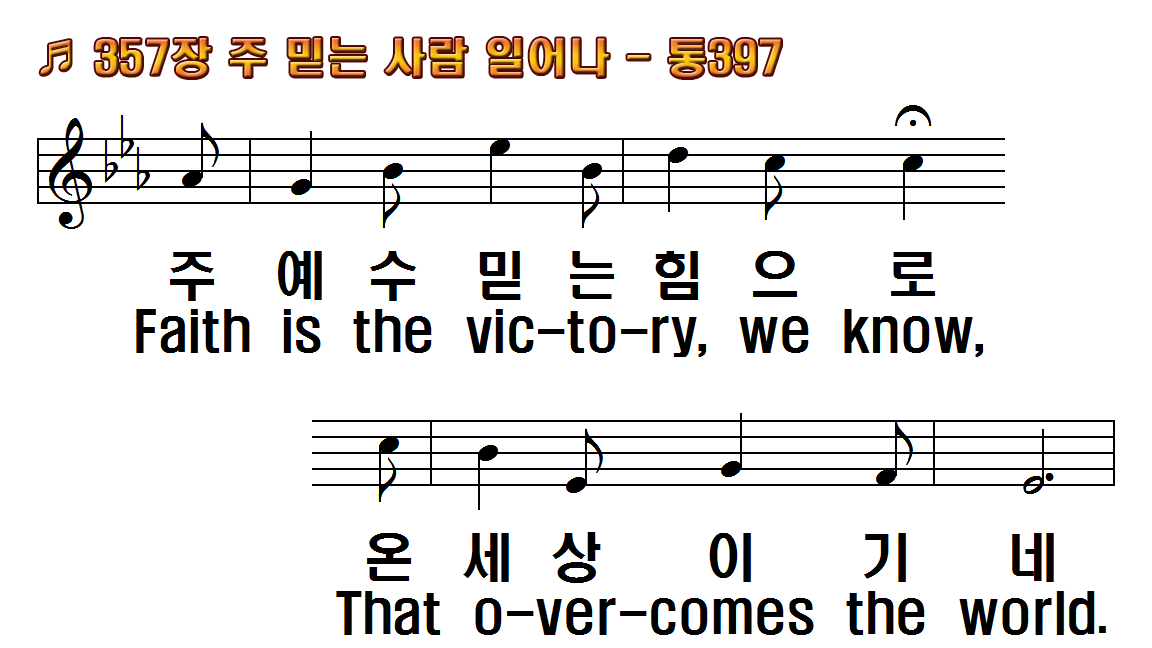 1.주 믿는 사람 일어나
2.온 인류 마귀 궤휼로
3.끝까지 이긴 자에게
후.믿음이 이기네 믿음이 이기네
1.Encamped along the hills of
2.On ev'ry hand the foe we
3.To him that overcomes the
R.Faith is the victory! Faith is
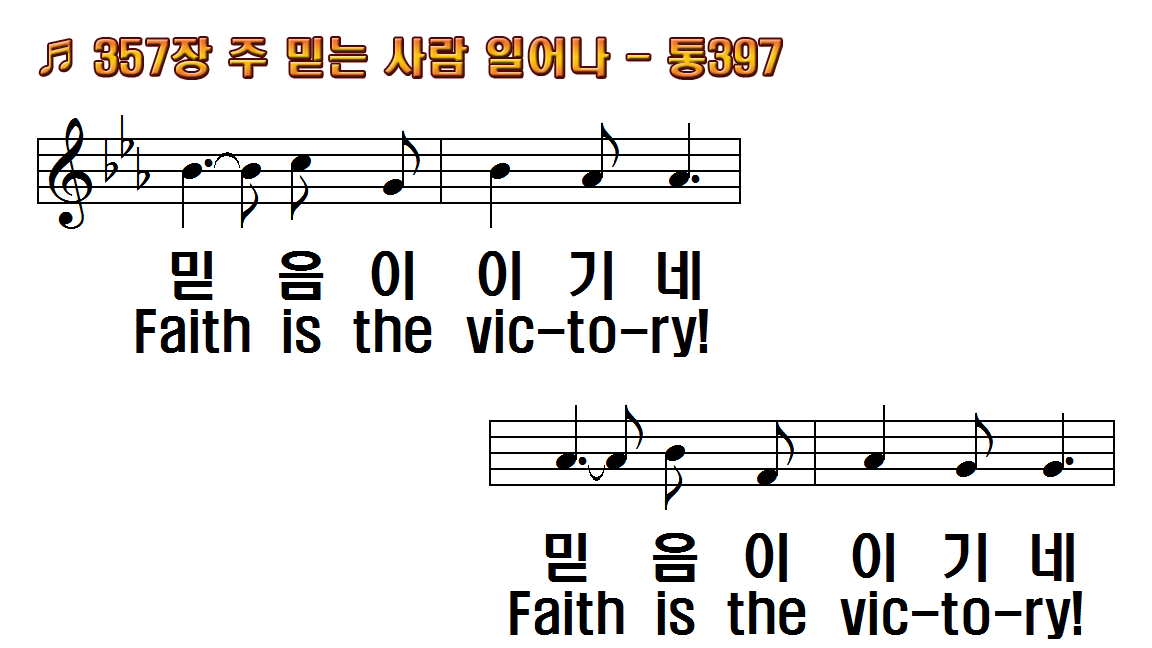 1.주 믿는 사람 일어나
2.온 인류 마귀 궤휼로
3.끝까지 이긴 자에게
후.믿음이 이기네 믿음이 이기네
1.Encamped along the hills of
2.On ev'ry hand the foe we
3.To him that overcomes the
R.Faith is the victory! Faith is
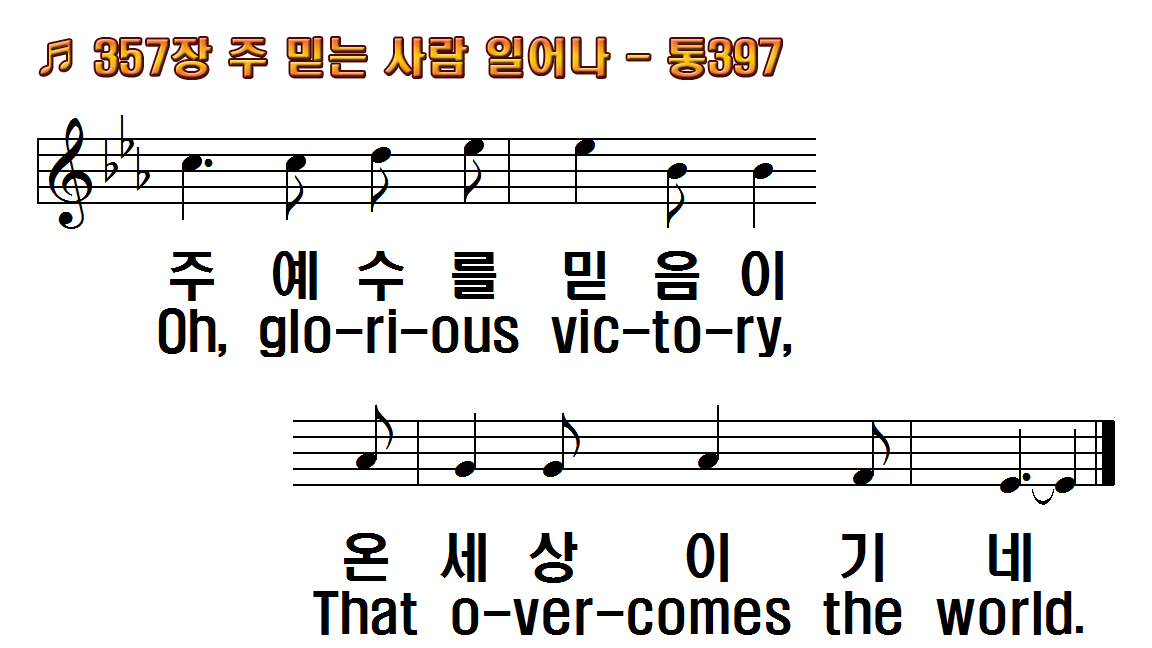 1.주 믿는 사람 일어나
2.온 인류 마귀 궤휼로
3.끝까지 이긴 자에게
후.믿음이 이기네 믿음이 이기네
1.Encamped along the hills of
2.On ev'ry hand the foe we
3.To him that overcomes the
R.Faith is the victory! Faith is
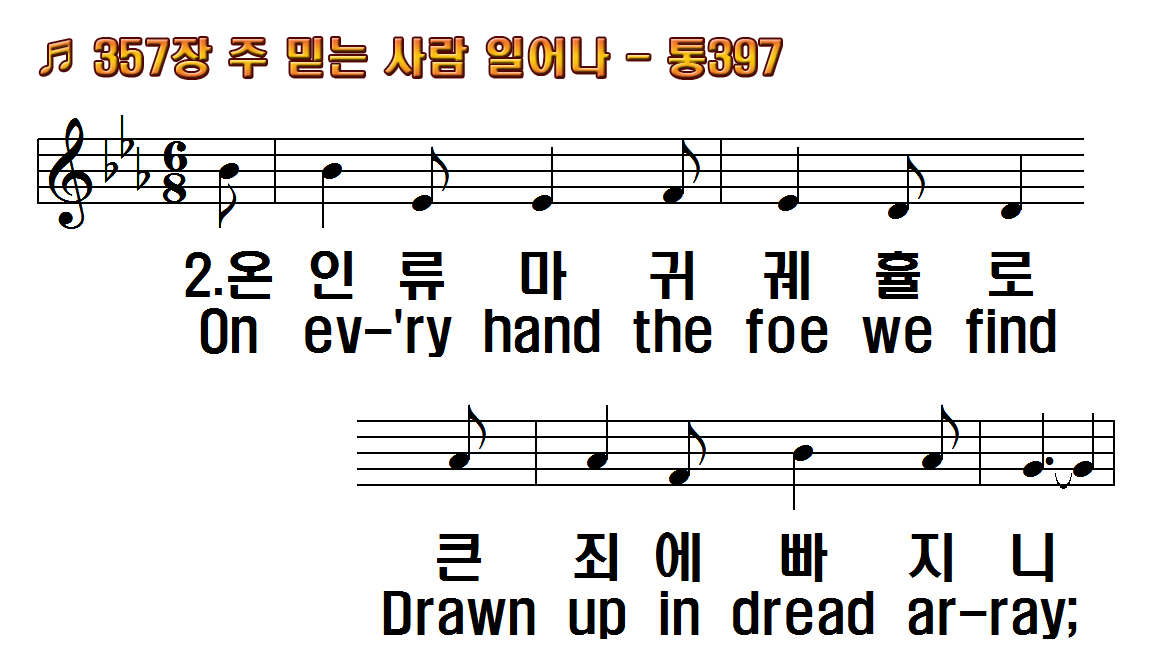 1.주 믿는 사람 일어나
2.온 인류 마귀 궤휼로
3.끝까지 이긴 자에게
후.믿음이 이기네 믿음이 이기네
1.Encamped along the hills of
2.On ev'ry hand the foe we
3.To him that overcomes the
R.Faith is the victory! Faith is
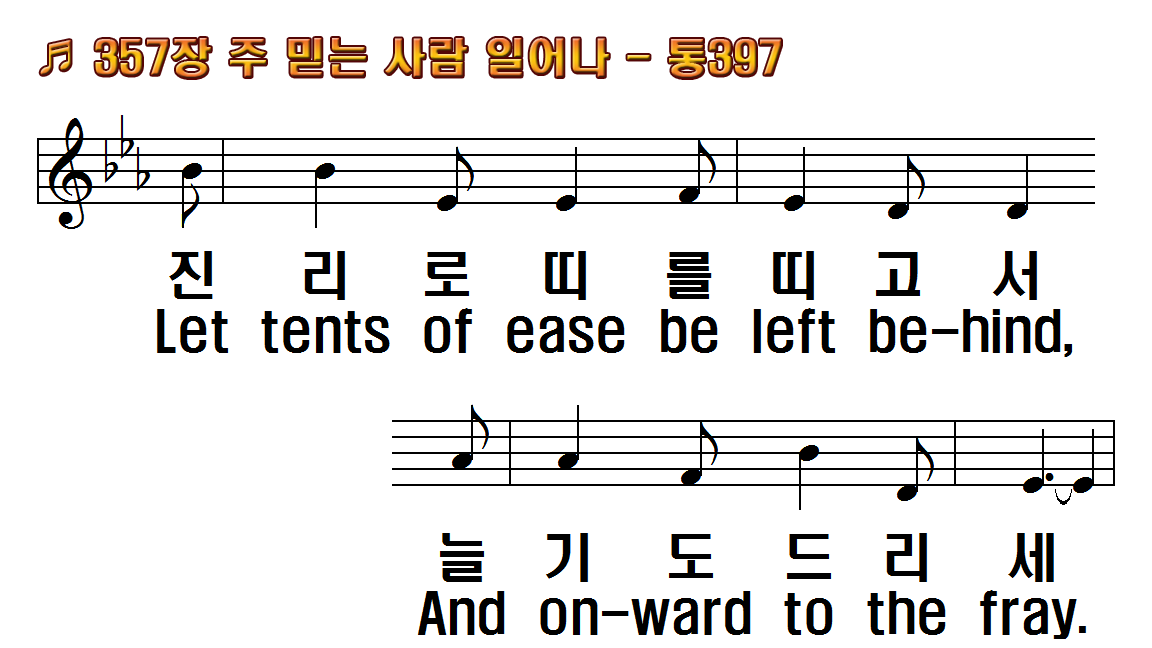 1.주 믿는 사람 일어나
2.온 인류 마귀 궤휼로
3.끝까지 이긴 자에게
후.믿음이 이기네 믿음이 이기네
1.Encamped along the hills of
2.On ev'ry hand the foe we
3.To him that overcomes the
R.Faith is the victory! Faith is
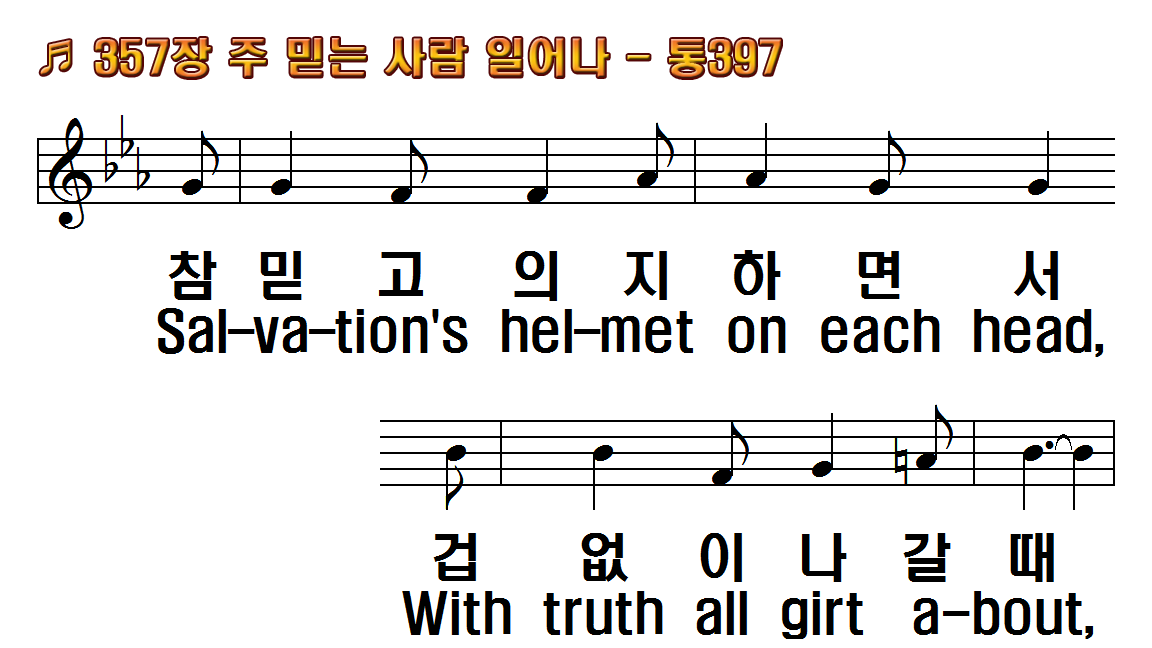 1.주 믿는 사람 일어나
2.온 인류 마귀 궤휼로
3.끝까지 이긴 자에게
후.믿음이 이기네 믿음이 이기네
1.Encamped along the hills of
2.On ev'ry hand the foe we
3.To him that overcomes the
R.Faith is the victory! Faith is
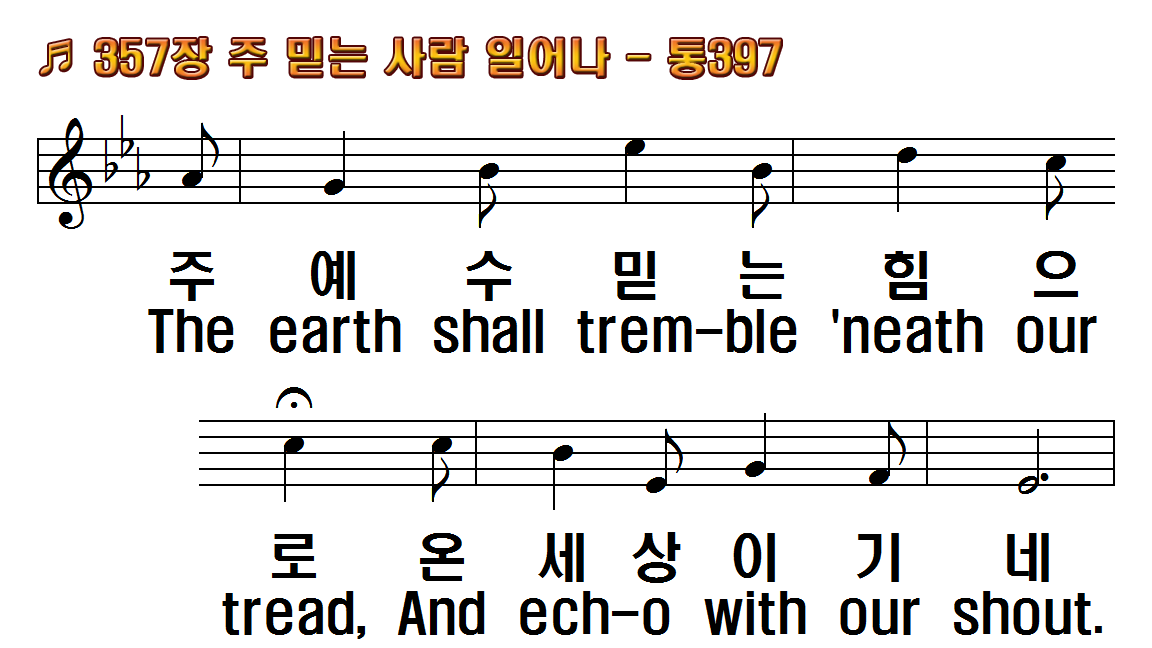 1.주 믿는 사람 일어나
2.온 인류 마귀 궤휼로
3.끝까지 이긴 자에게
후.믿음이 이기네 믿음이 이기네
1.Encamped along the hills of
2.On ev'ry hand the foe we
3.To him that overcomes the
R.Faith is the victory! Faith is
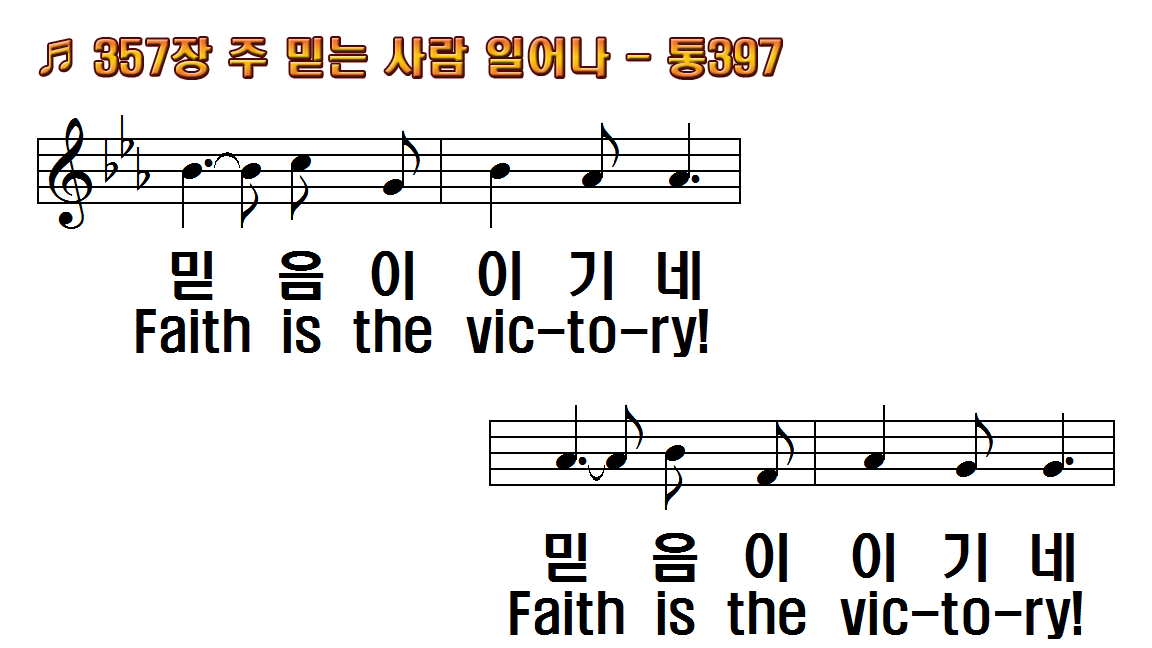 1.주 믿는 사람 일어나
2.온 인류 마귀 궤휼로
3.끝까지 이긴 자에게
후.믿음이 이기네 믿음이 이기네
1.Encamped along the hills of
2.On ev'ry hand the foe we
3.To him that overcomes the
R.Faith is the victory! Faith is
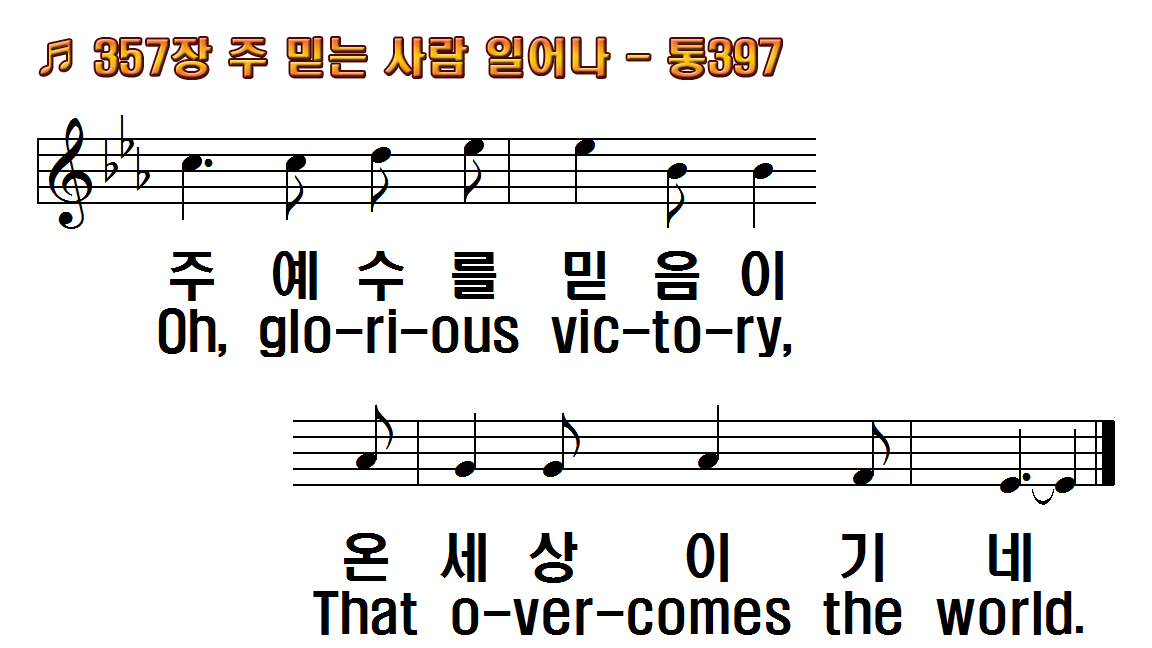 1.주 믿는 사람 일어나
2.온 인류 마귀 궤휼로
3.끝까지 이긴 자에게
후.믿음이 이기네 믿음이 이기네
1.Encamped along the hills of
2.On ev'ry hand the foe we
3.To him that overcomes the
R.Faith is the victory! Faith is
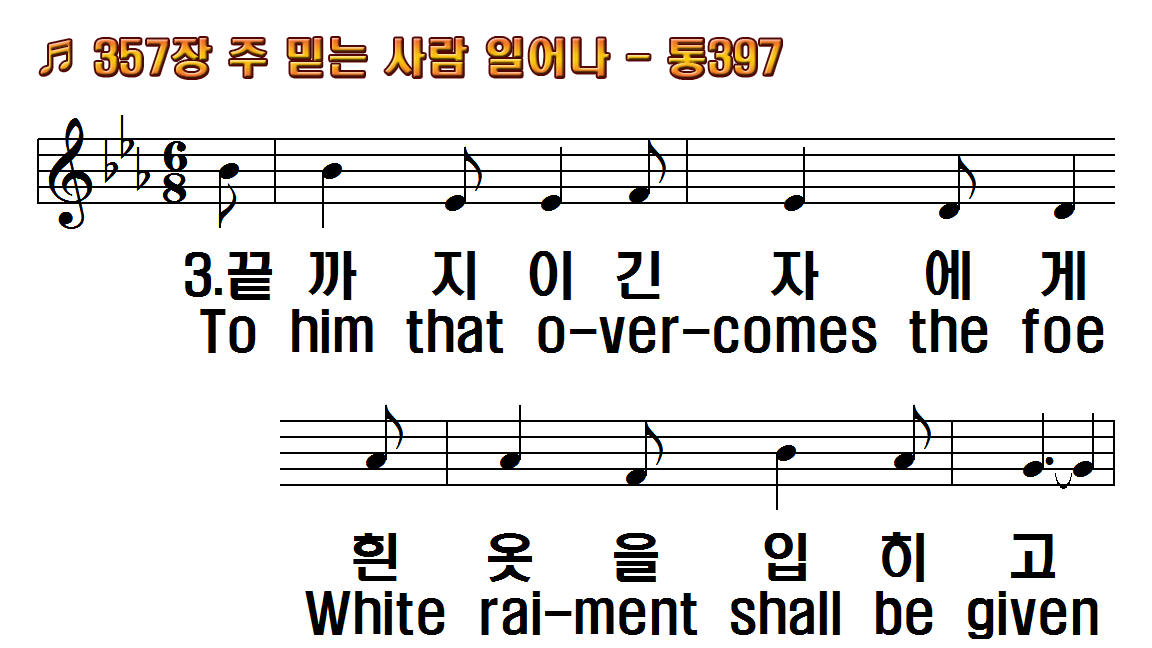 1.주 믿는 사람 일어나
2.온 인류 마귀 궤휼로
3.끝까지 이긴 자에게
후.믿음이 이기네 믿음이 이기네
1.Encamped along the hills of
2.On ev'ry hand the foe we
3.To him that overcomes the
R.Faith is the victory! Faith is
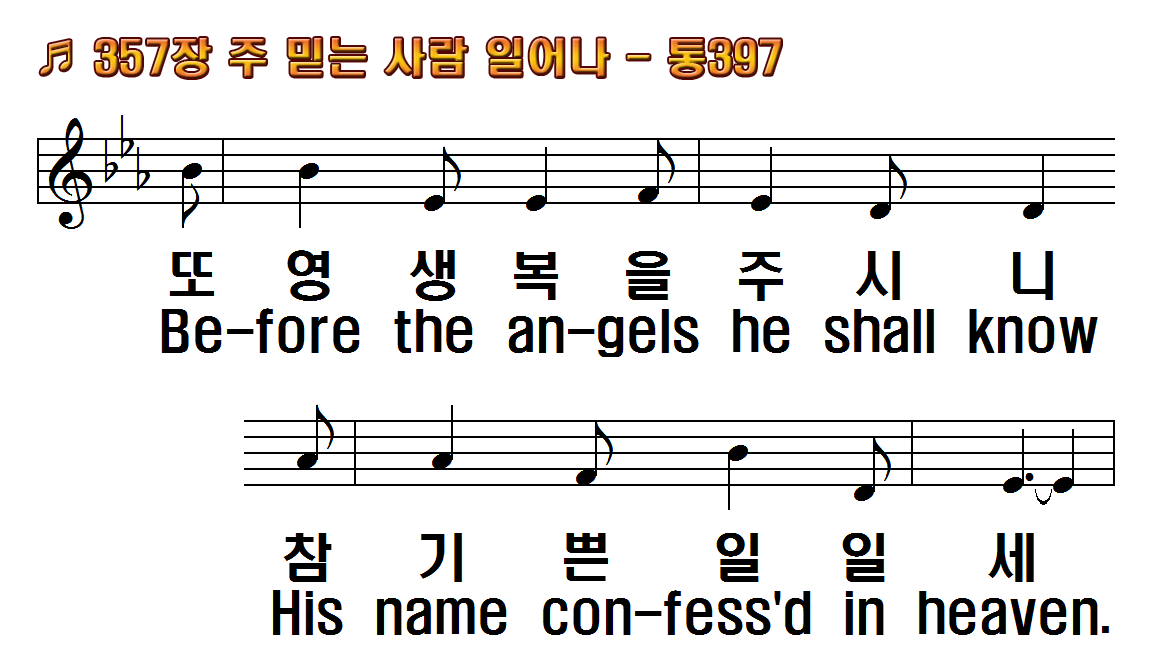 1.주 믿는 사람 일어나
2.온 인류 마귀 궤휼로
3.끝까지 이긴 자에게
후.믿음이 이기네 믿음이 이기네
1.Encamped along the hills of
2.On ev'ry hand the foe we
3.To him that overcomes the
R.Faith is the victory! Faith is
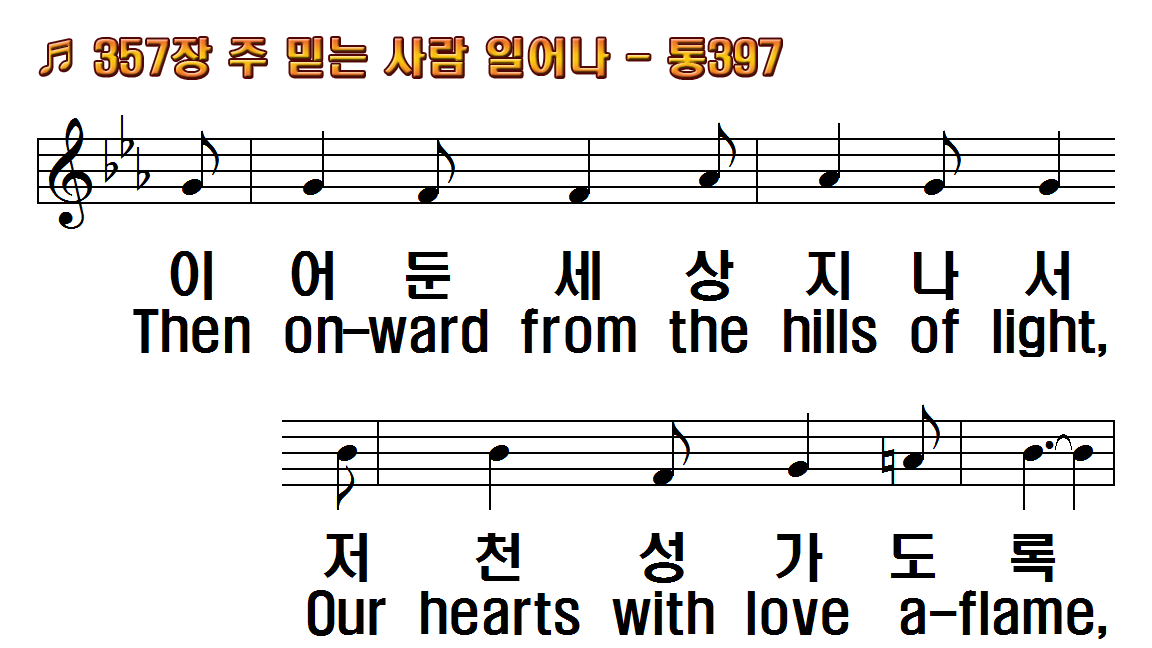 1.주 믿는 사람 일어나
2.온 인류 마귀 궤휼로
3.끝까지 이긴 자에게
후.믿음이 이기네 믿음이 이기네
1.Encamped along the hills of
2.On ev'ry hand the foe we
3.To him that overcomes the
R.Faith is the victory! Faith is
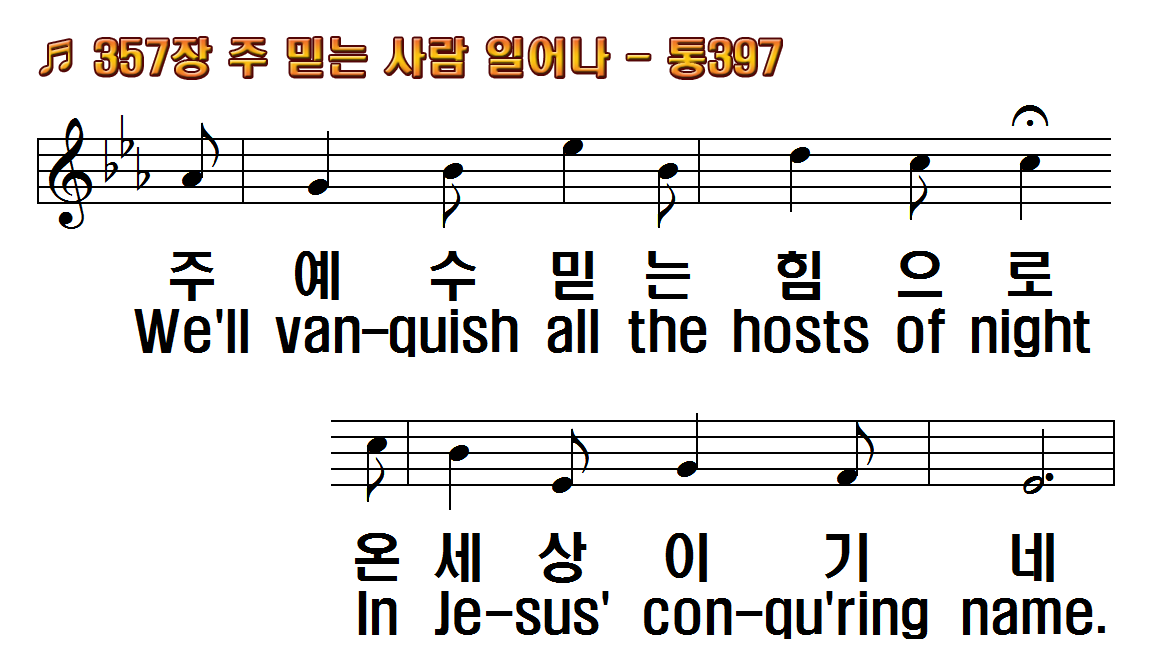 1.주 믿는 사람 일어나
2.온 인류 마귀 궤휼로
3.끝까지 이긴 자에게
후.믿음이 이기네 믿음이 이기네
1.Encamped along the hills of
2.On ev'ry hand the foe we
3.To him that overcomes the
R.Faith is the victory! Faith is
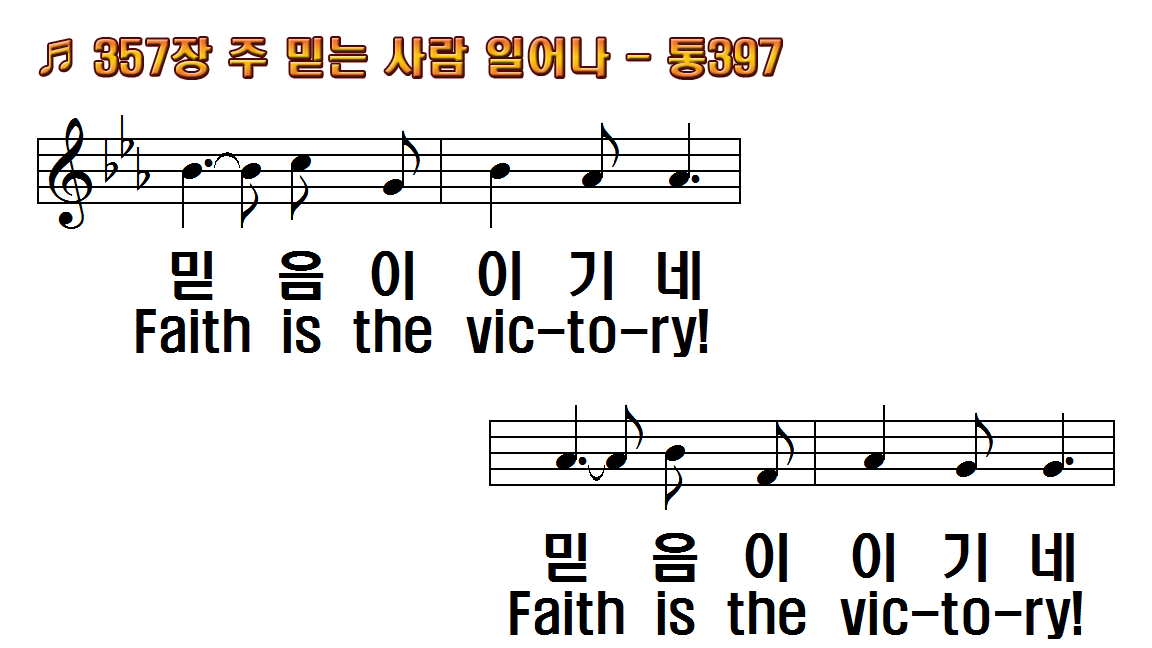 1.주 믿는 사람 일어나
2.온 인류 마귀 궤휼로
3.끝까지 이긴 자에게
후.믿음이 이기네 믿음이 이기네
1.Encamped along the hills of
2.On ev'ry hand the foe we
3.To him that overcomes the
R.Faith is the victory! Faith is
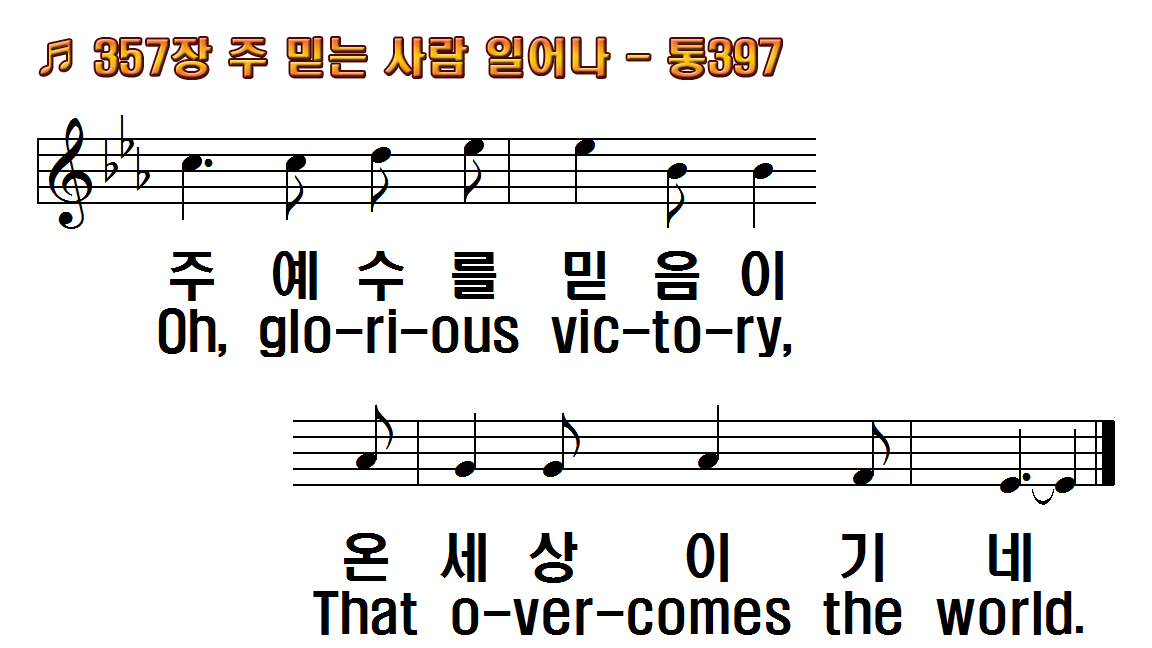 1.주 믿는 사람 일어나
2.온 인류 마귀 궤휼로
3.끝까지 이긴 자에게
후.믿음이 이기네 믿음이 이기네
1.Encamped along the hills of
2.On ev'ry hand the foe we
3.To him that overcomes the
R.Faith is the victory! Faith is